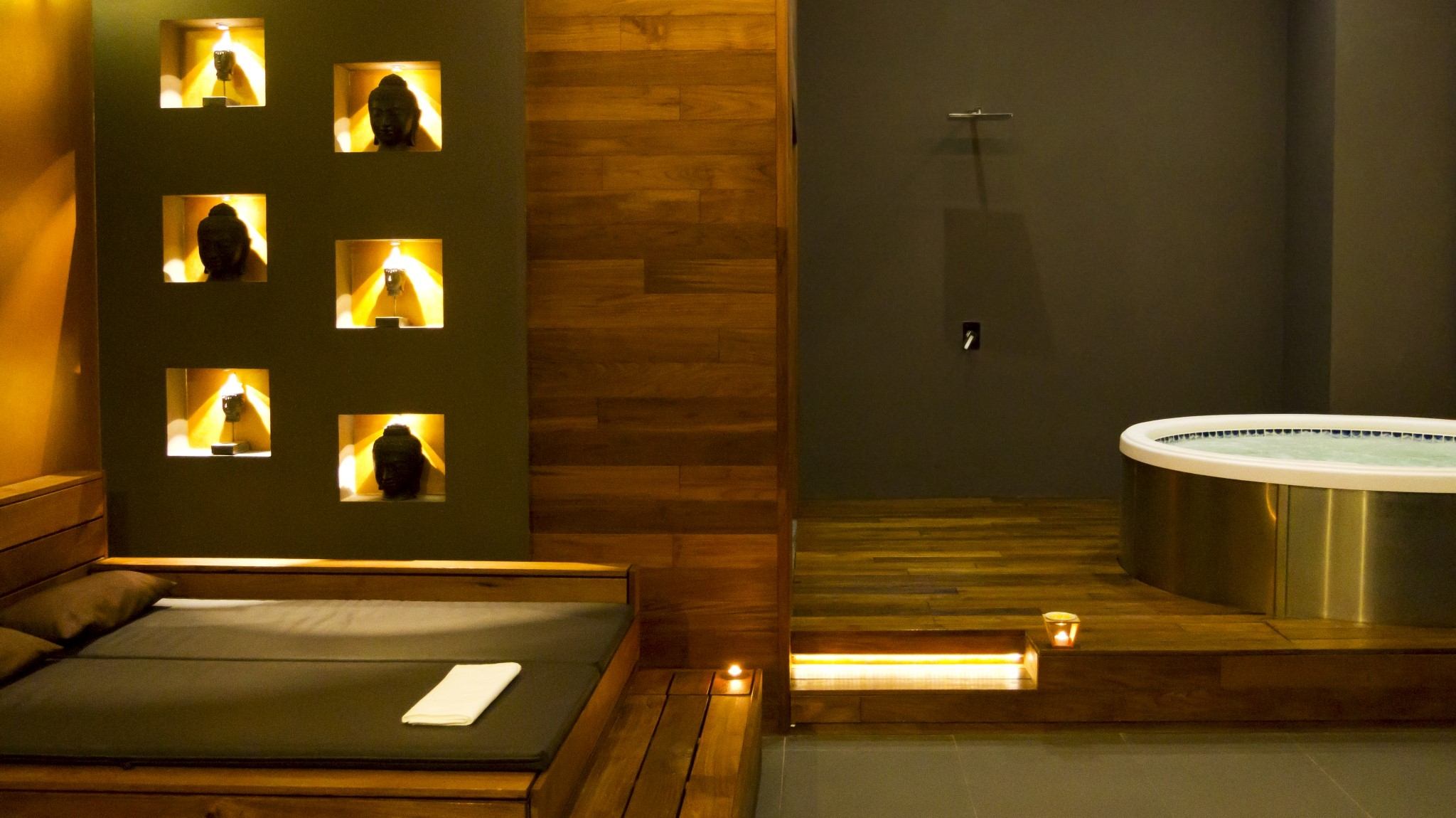 WELLNESS M&M
Rooseveltovo nám. 5, 415 03 Teplice
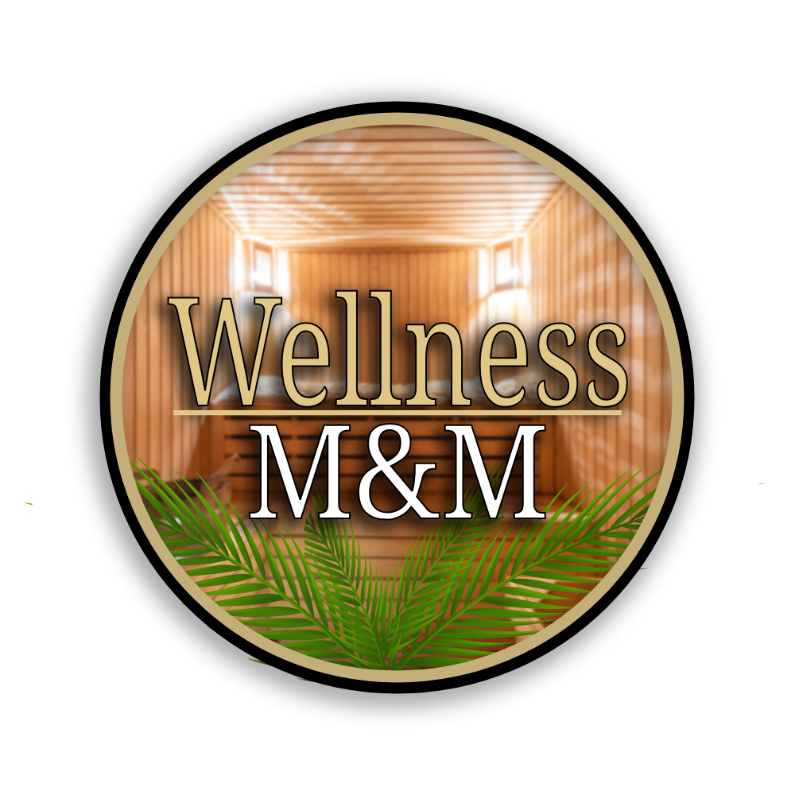 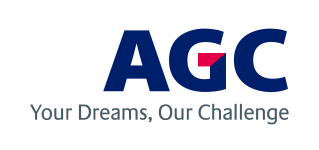 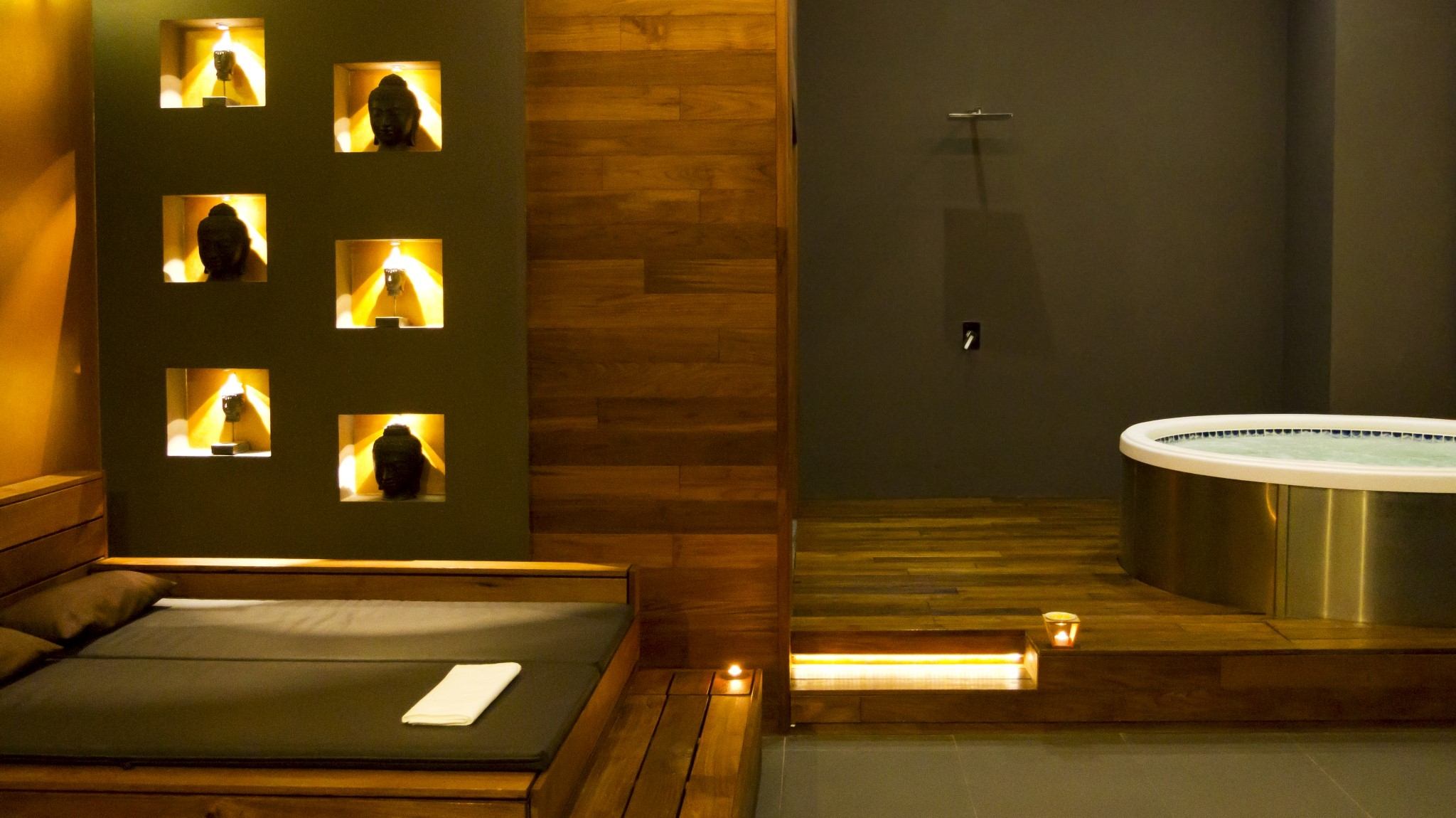 Struktura firmy
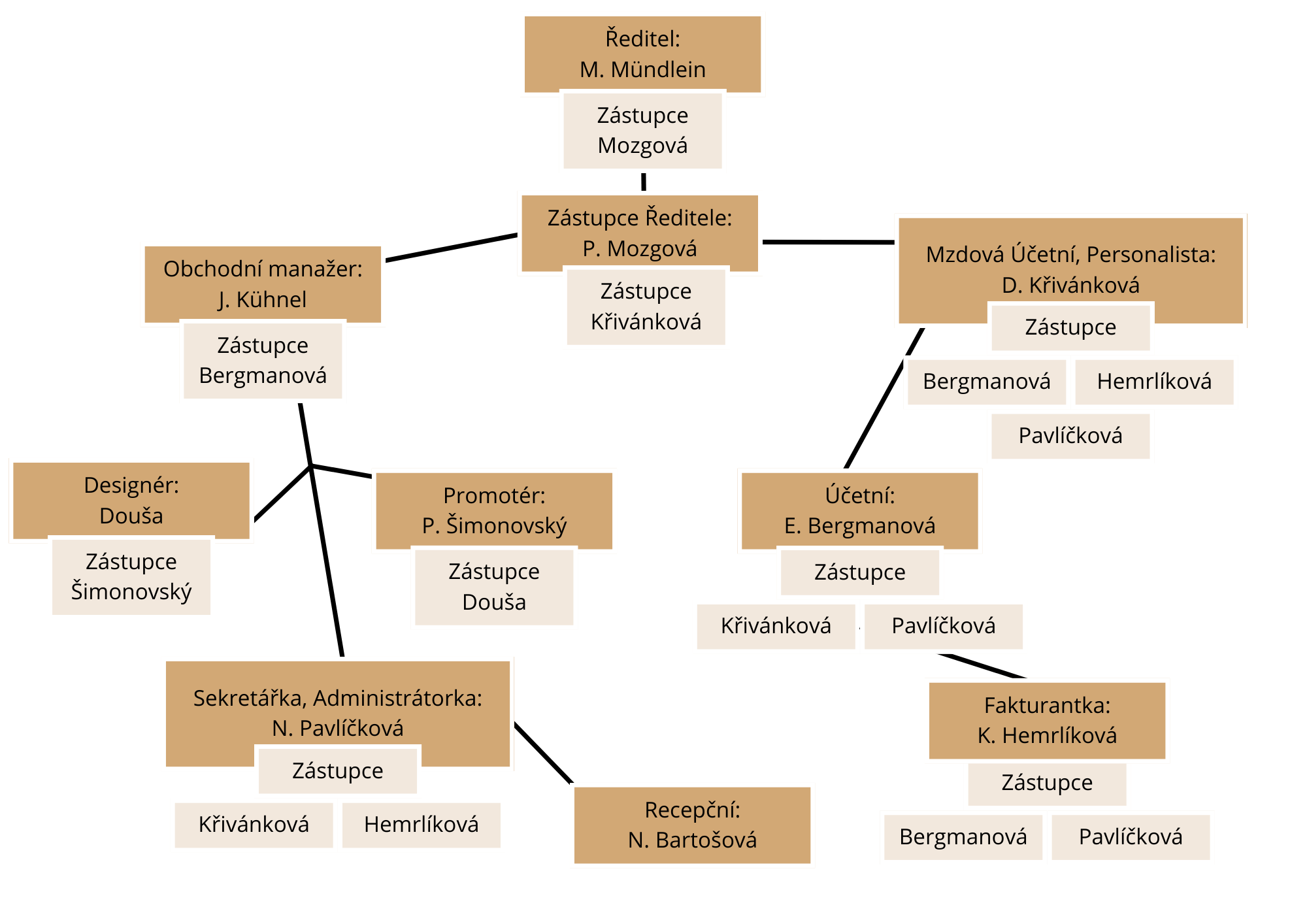 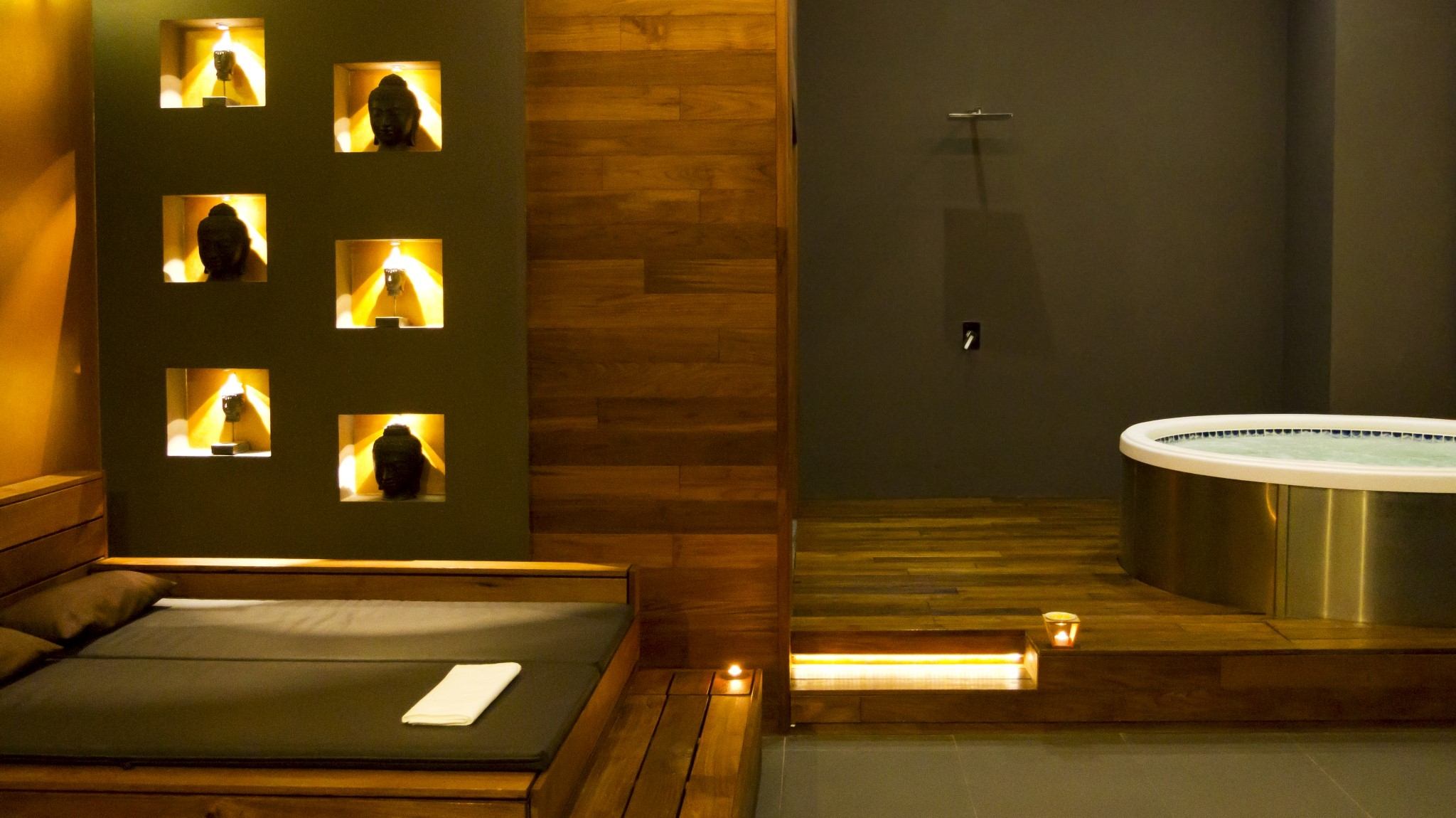 VZNIK FIRMY
Naší motivací vytvoření firmy byl anglický překlad samotného slova Wellness  ,,well being“. Tato slova vyjadřují životní styl, kde převládá harmonie, vyrovnanost a spokojenost.
Naše fiktivní firma
FF WELLNESS M&M, s. r. o. vznikla v Teplicích na střední škole AGC.
Založena byla 5. října 2023.
Fiktivní zaměstnanci jsou žáci 3. ročníku střední školy.
Název společnosti: WELLNESS M&M
IČ: 24150302
Adresa: Rooseveltovo nám. 5, 415 03 Teplice
Kontakt: wellnessMM@seznam.cz
Bankovní spojení: 3678945532/9990
Webové stránky: https://wellness-mm-s--r--o-7.cms.webnode.page/
WELLNESS M&M
Jste vyčerpaní a milujete wellness? My jsme ta správná volba!

Nabídneme Vám několik druhů masáží a kvalitní wellness.
Dále vyrábíme špičkové oleje, které jsou vhodné i jako dárek a zaručeně potěší.
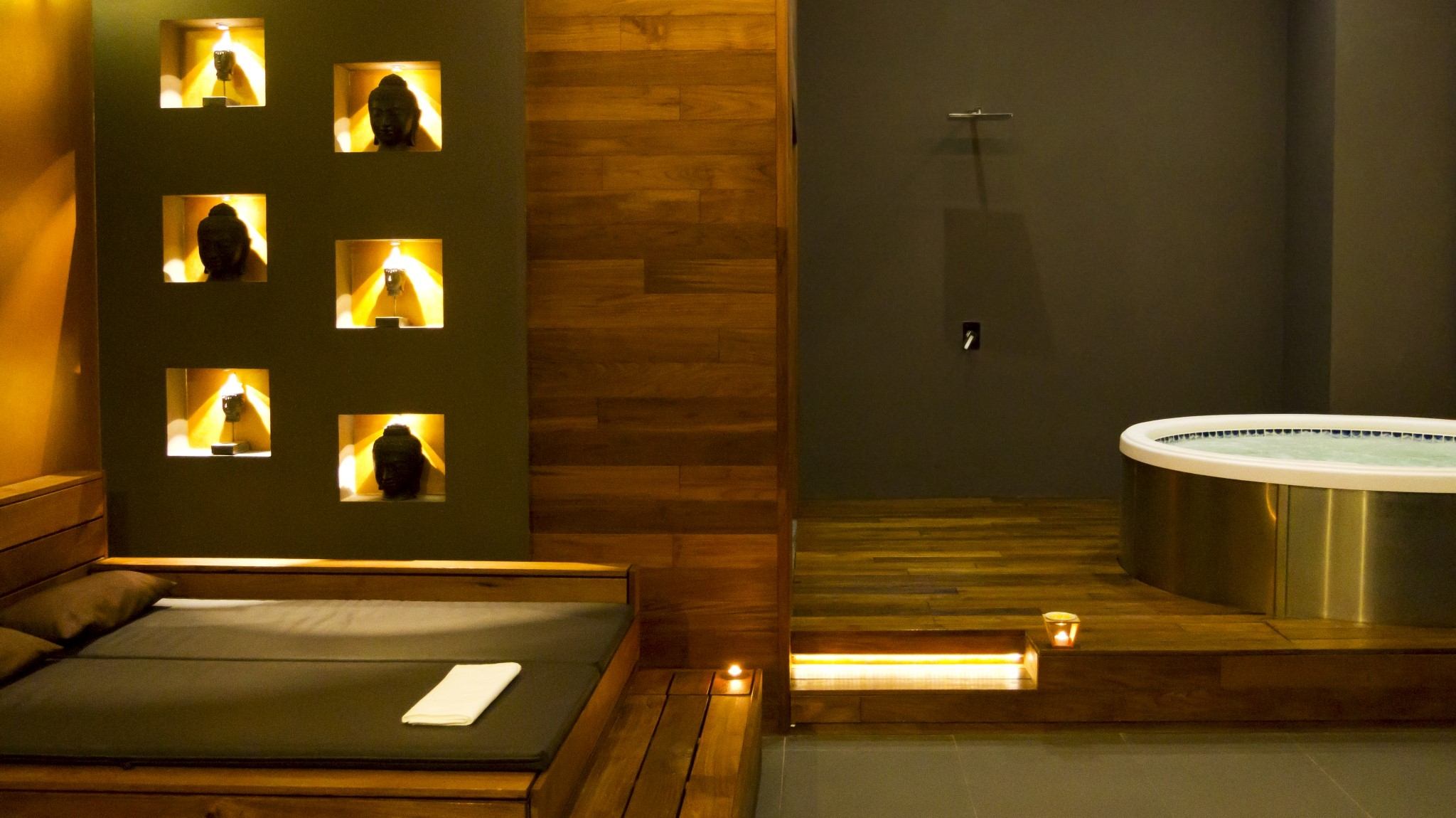 Thajská masáž
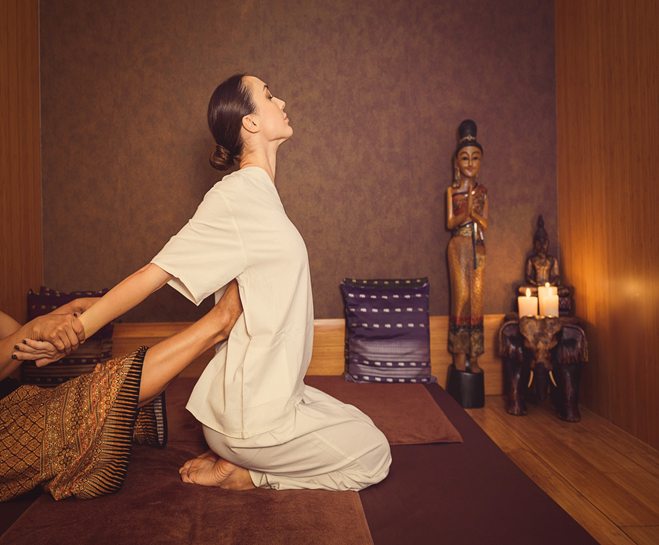 Snižuje stres a pomáhá odbourávat úzkosti, ulevuje od nepříjemné migrény a také od bolesti zad a kloubů. Terapeut natahuje tělo masírovaného a zároveň zpracovává energetické body na těle.
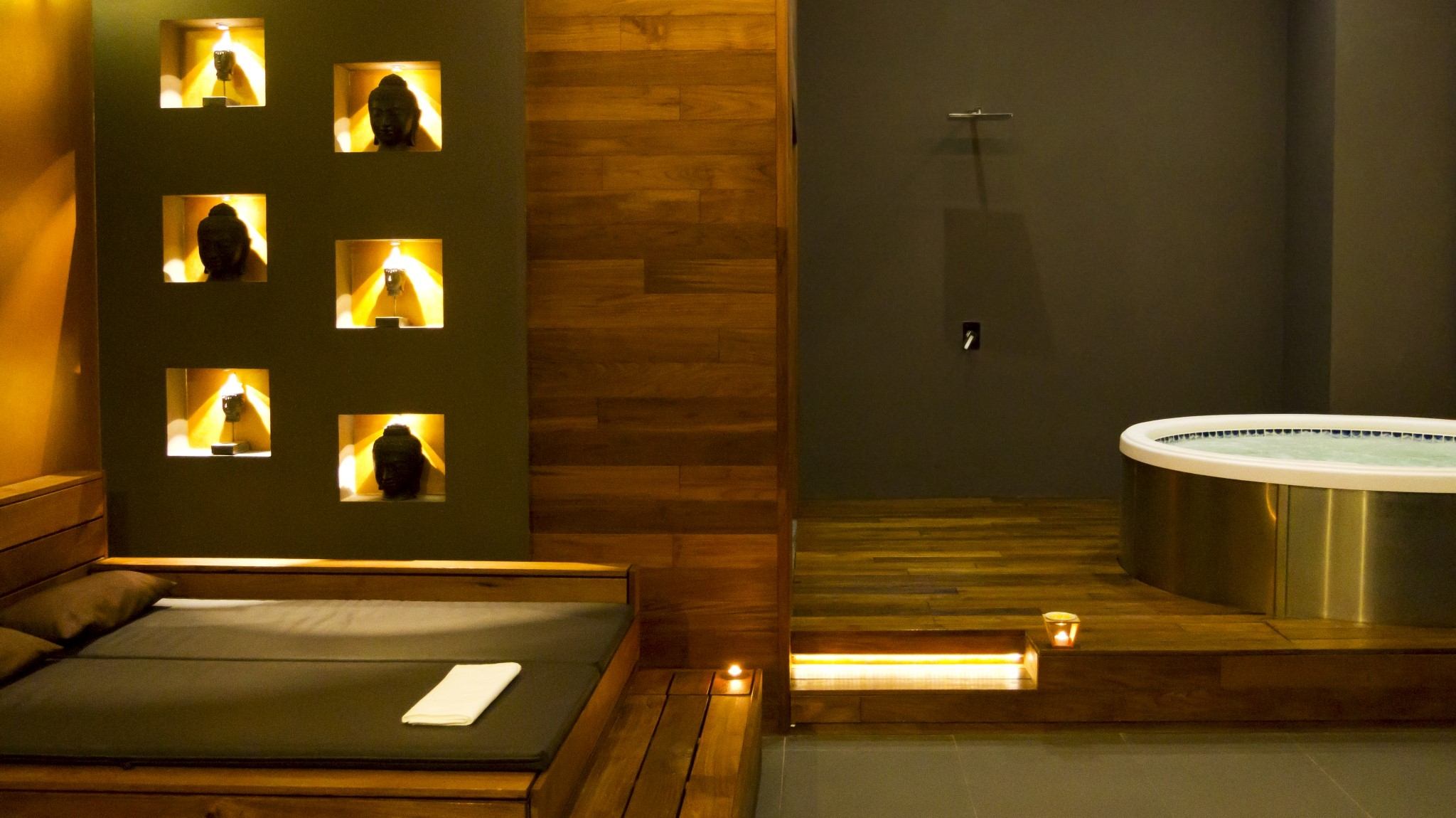 Baňkování
Baňkování je přikládání baněk různých velikostí, tvarů i materiálů na určené body, nebo oblasti těla. Z baněk je manipulací vysán vzduch a díky vzniklému podtlaku je různě velký objem kůže a podkoží nasát do baňky.
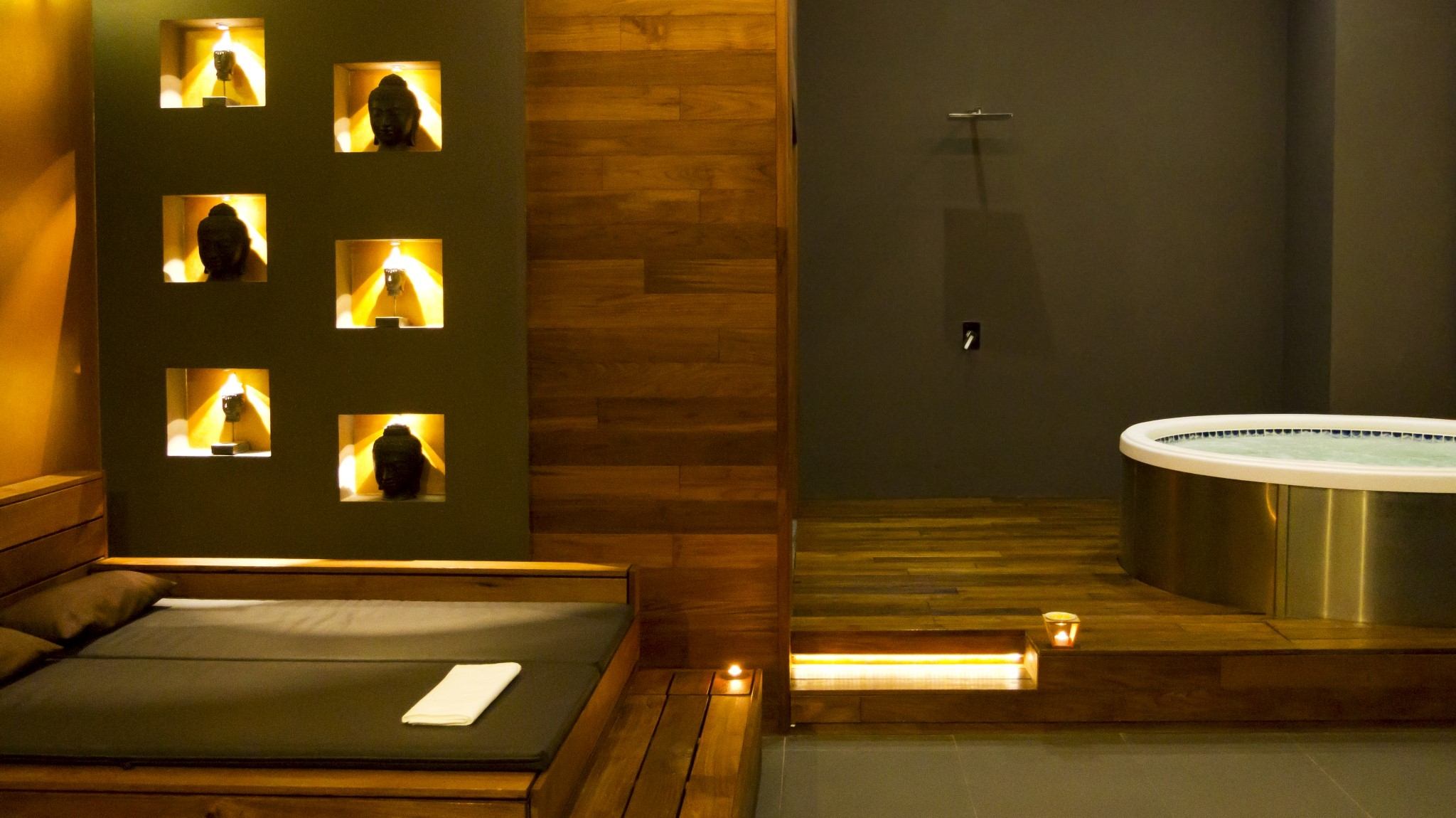 Finská Sauna
Funguje na principu nepřímého působení tepla, horká kamna ohřívají vzduch, který posléze ohřívá pokožku, přes kterou se ohřeje tělo. Sauna velmi účinně posiluje srdce a zlepšuje prokrvení cév
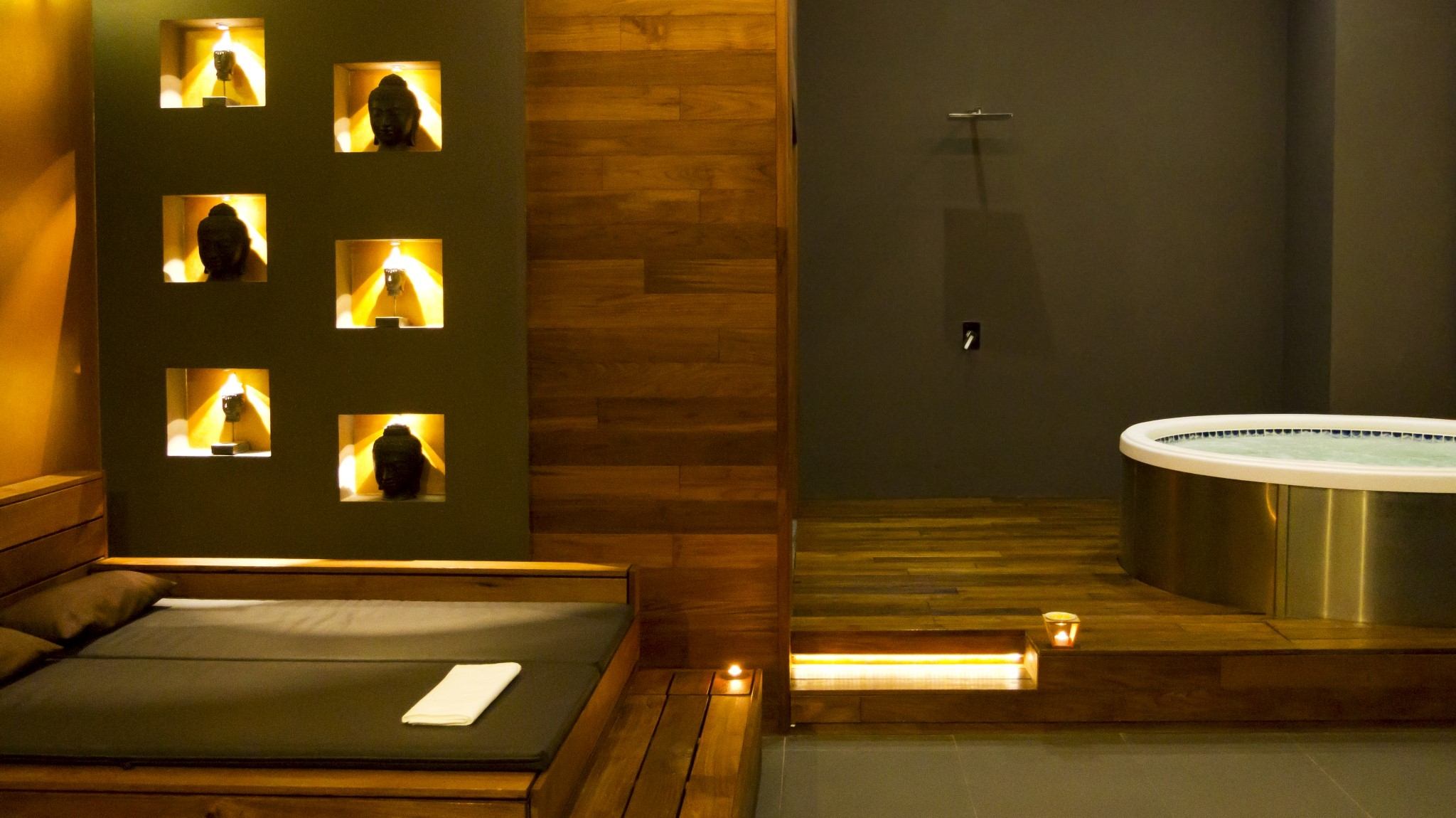 Vířivka
Pobyt ve vířivce vám pomůže odbourat stres, uleví od bolestí hlavy i migrén.
Ceník
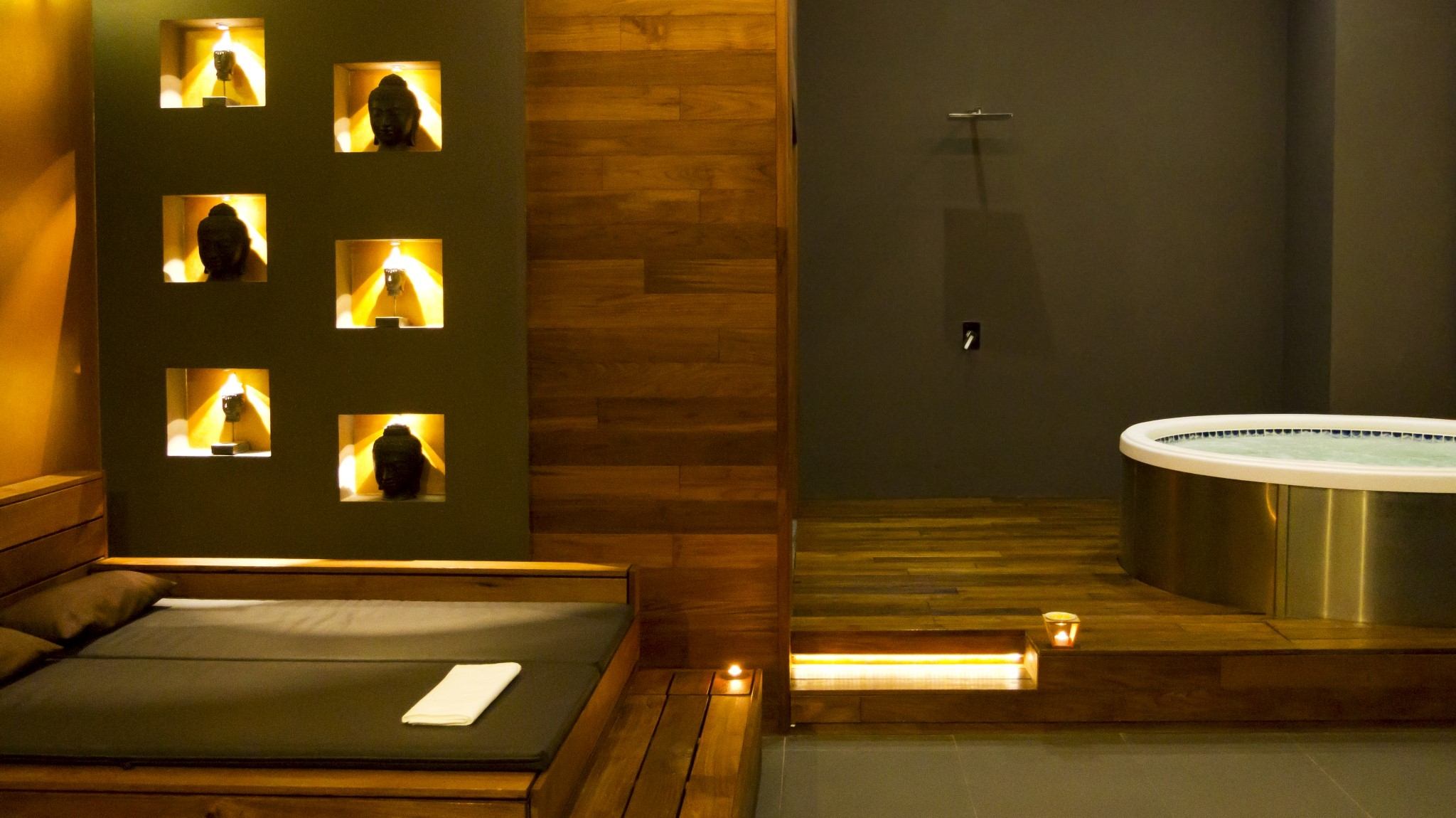 Solná sauna- 30 min., 280 Kč (339 Kč s DPH) 
Regenerační masáž- 45 min., 1 150 Kč (1 392 Kč s DPH) 
Reflexní masáž- 45 min., 500 Kč (605 Kč s DPH) 
Perličková koupel- 15 min., 450 Kč (545 Kč s DPH) 
Bazén s tryskami- 1 h., 300 Kč (363 Kč s DPH) 
Vířivka- 1 h., 750 Kč (908 Kč s DPH) 
Saunové rituály- 45 min, 780 Kč (944 Kč s DPH) 
Romantická párová masáž- 30 min., 1 600 Kč (1 936 Kč s DPH) 
Thajská masáž- 45 min., 1 400 Kč (1 694 Kč s DPH), 70 min., 1 900 Kč (2 299 Kč s DPH) 
Baňkování- 30 min., 800 Kč (968 Kč s DPH) 
Finská sauna-  30 min., 200 Kč (242 Kč s DPH)
WELLNESS M&M
Děkujeme za pozornost
Pokud Vás zaujaly naše služby, nezapomeňte navštívit náš web, kde se dozvíte více informací
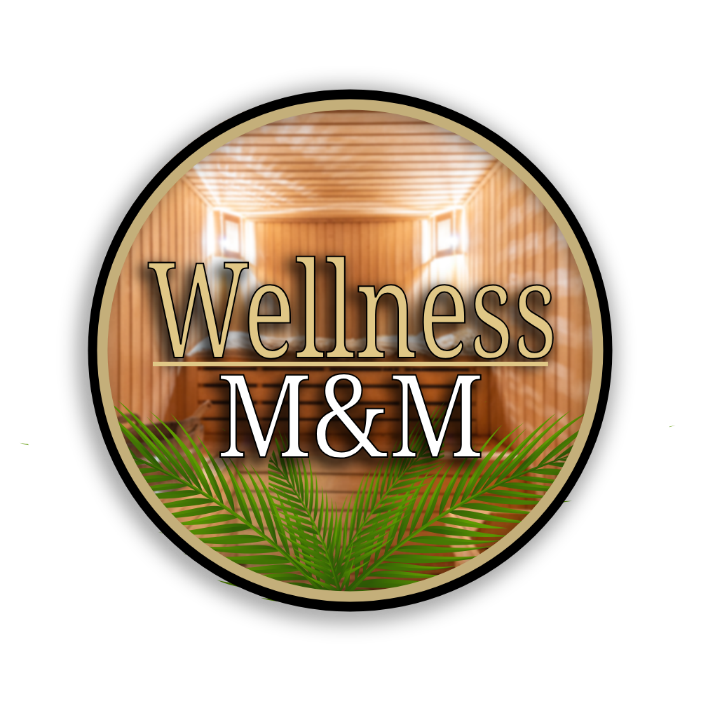 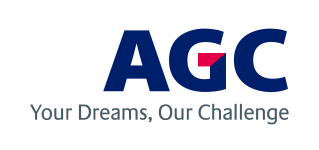